CAREApplication
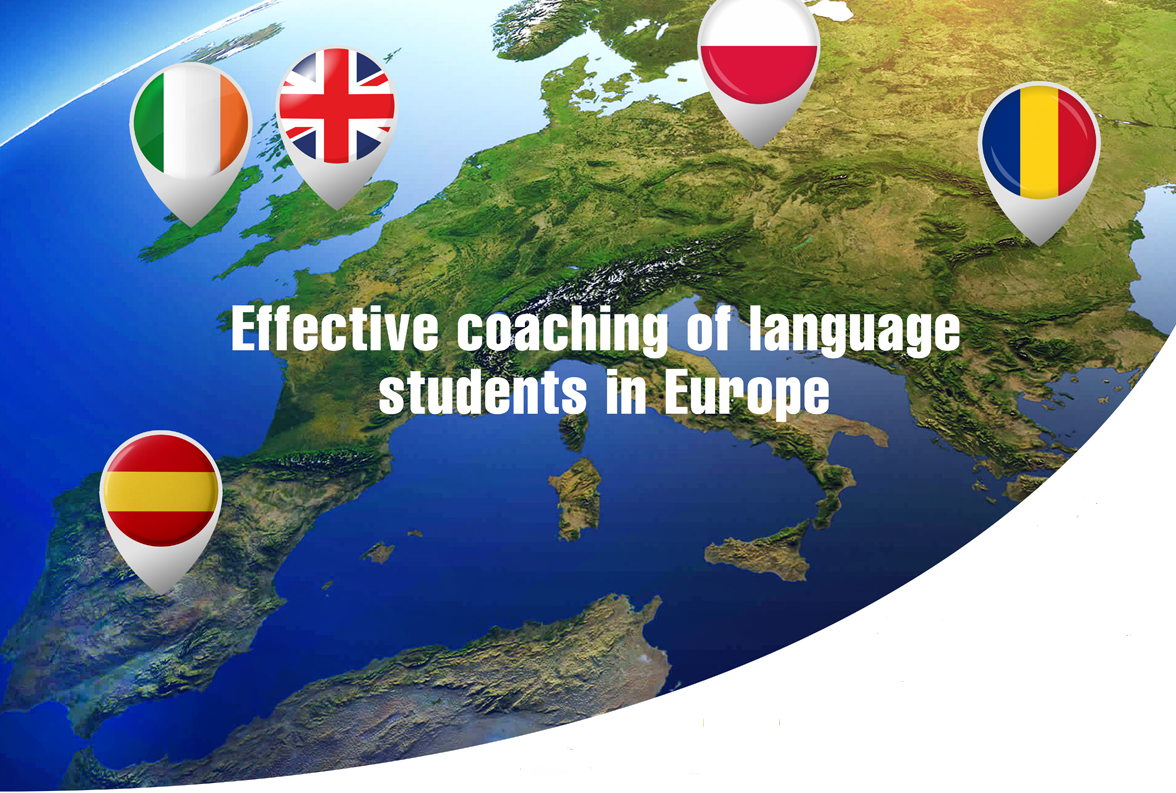 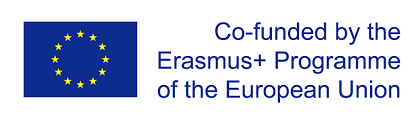 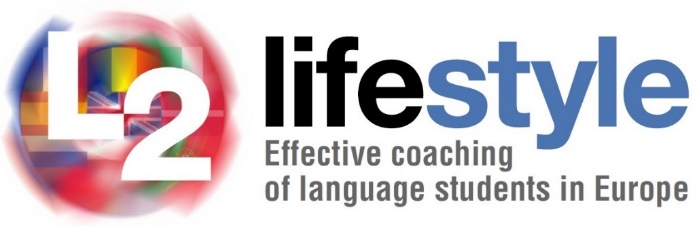 GOAL SETTING
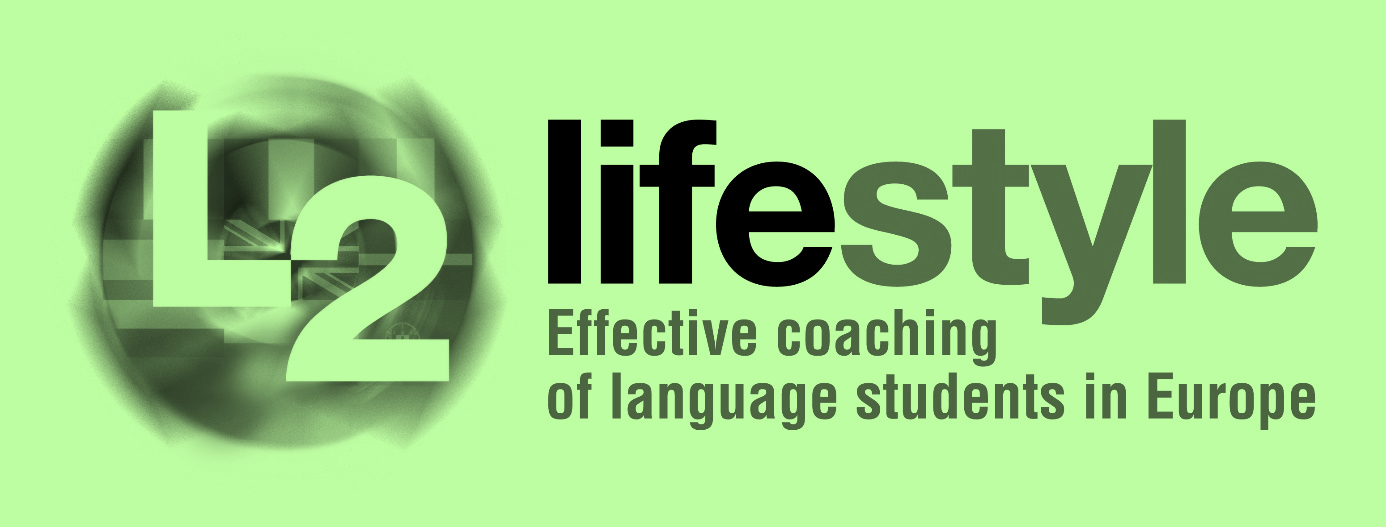 CARE – Application

Module – GOAL SETTING
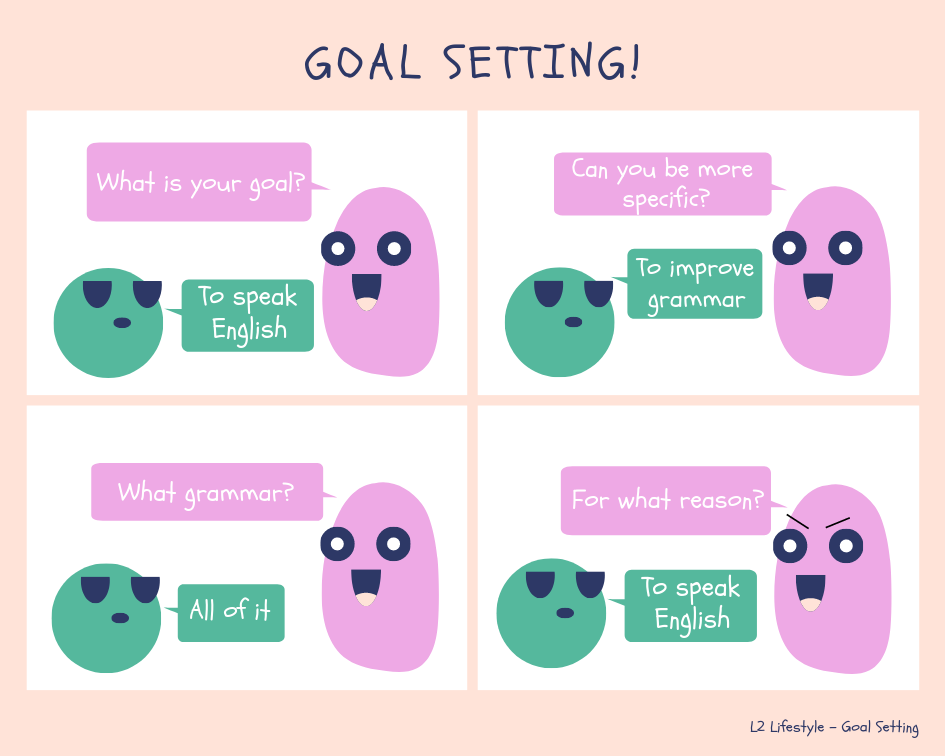 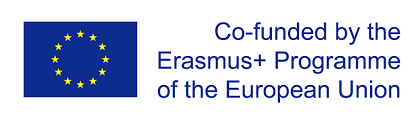 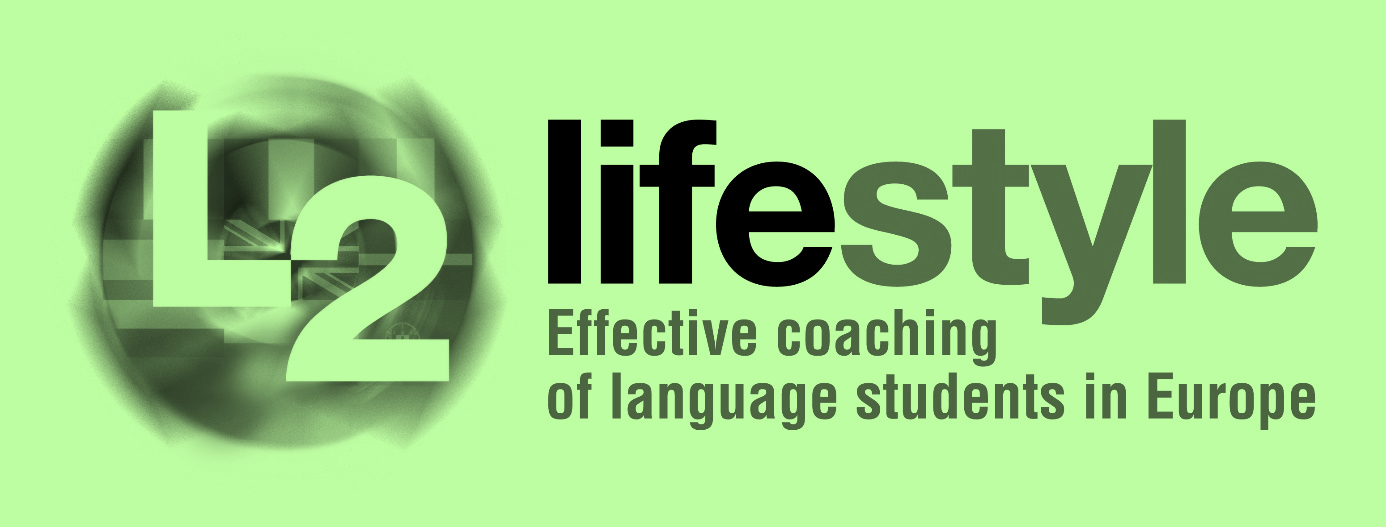 CARE – Application

Module – GOAL SETTING
The aim of this topic is to highlight the importance of goal setting in the learning process 
 Objectives: 
- Distinguish types of goals, 
- Show how to set goals,
- Show how to use them in the classroom.
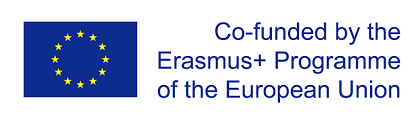 CARE – Application

Module – GOAL SETTING
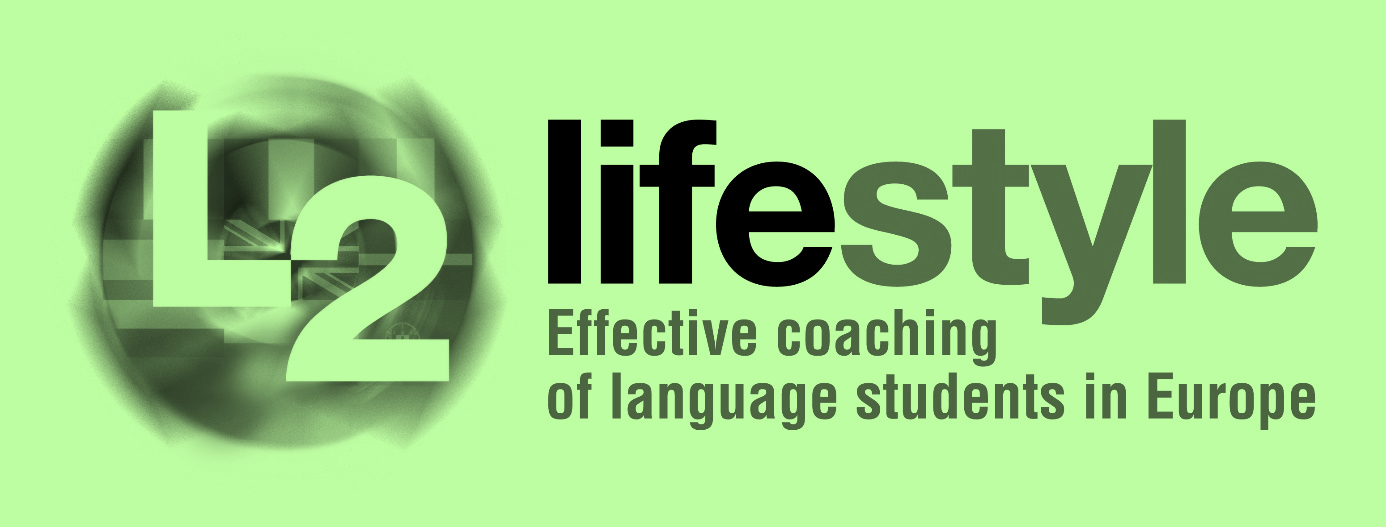 Content
1. Introduction,
2. Purpose of goal setting,
3. SMART goals,
4. How to set goals,
6. Goals in the classroom,
7. Activities,
8. Group discussion.
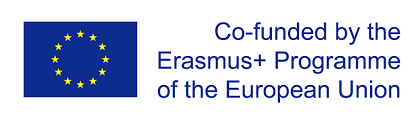 CARE – Application

Module – GOAL SETTING
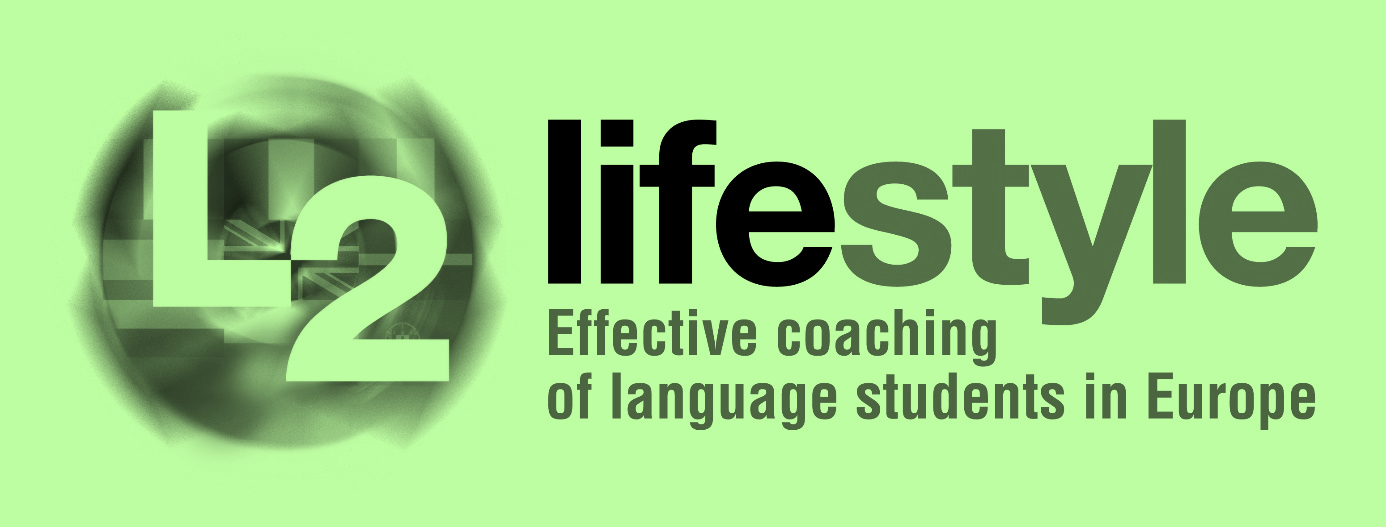 Why do we set the goals?

IN PAIRS: discuss for what reasons your students need goals.
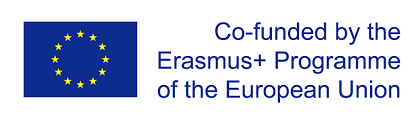 [Speaker Notes: maximum 5 minutes]
CARE – Application

Module – GOAL SETTING
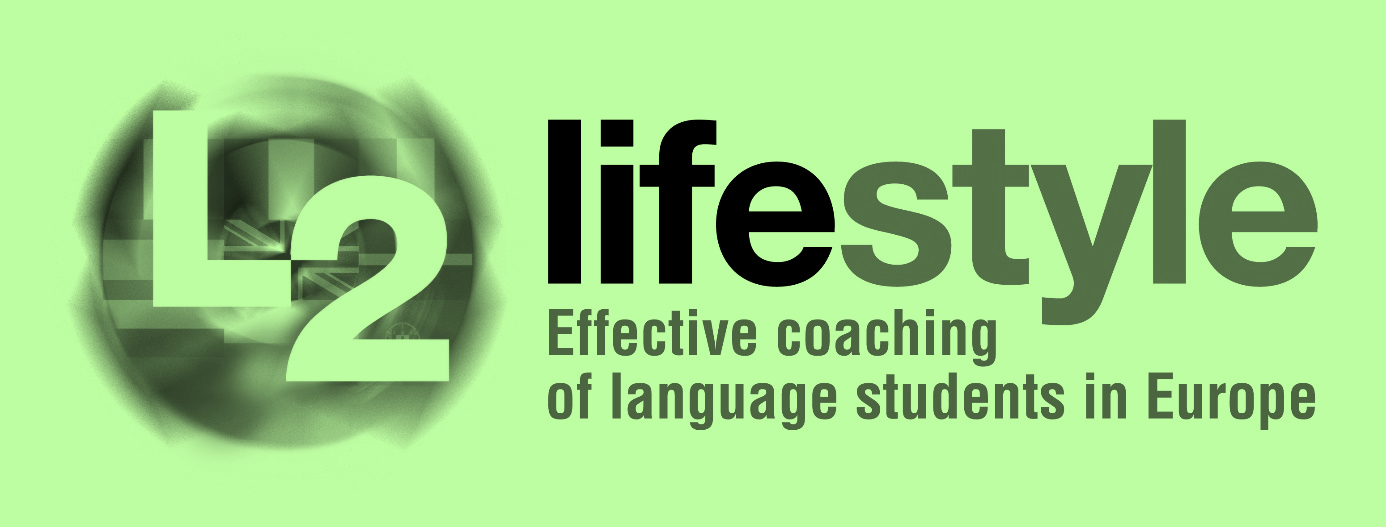 Why do we set the goals?

To decide what you want to achieve in your course 
To separate what's important from what's irrelevant, or a distraction
To motivate yourself 
To build your self-confidence, based on successful achievement of goals
Gives a structure to your course
It keeps you focused
Awareness of possibilities
Etc.
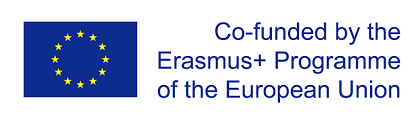 CARE – Application

Module – GOAL SETTING
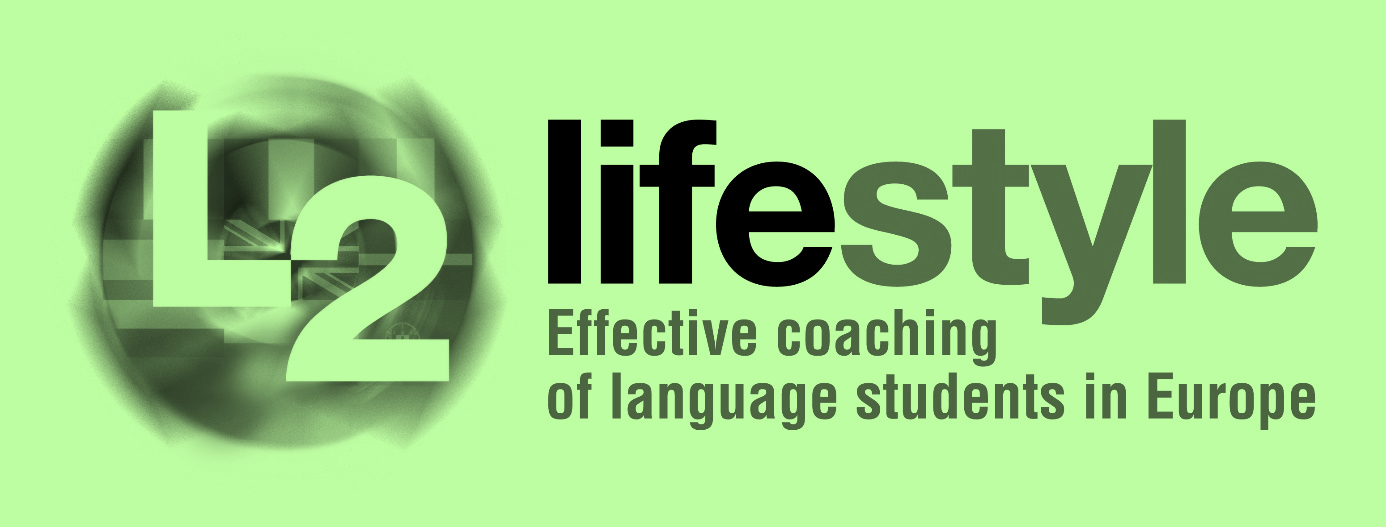 GAP

A GAP is the distance between where you are right now and where your goal is

If there’s no GAP, there’s no effective learning process

Student’s need to identify their GAP

The goal is usually  outside of their “comfort zone”
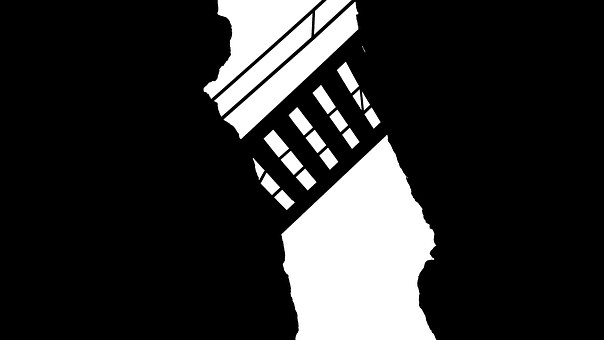 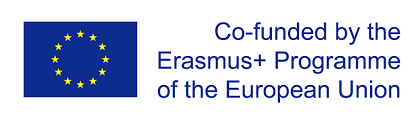 CARE – Application

Module – GOAL SETTING
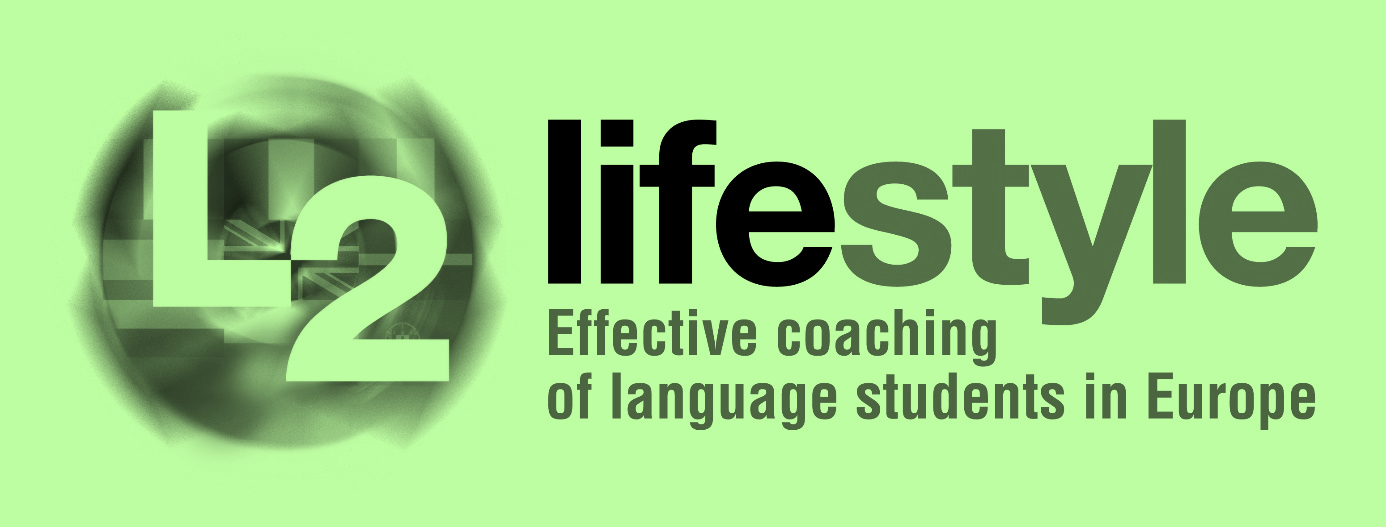 COMFORT ZONE

COMFORTABLE or CONFORMIST?

Our comfort zone protects us from possible dangers from the unknown (outside of the comfort zone)

To prevent us from going out of the comfort zone, our brain surrounds it with “limiting beliefs”
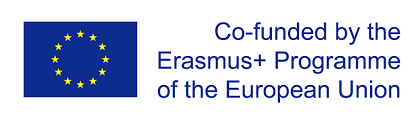 CARE – Application

Module – GOAL SETTING
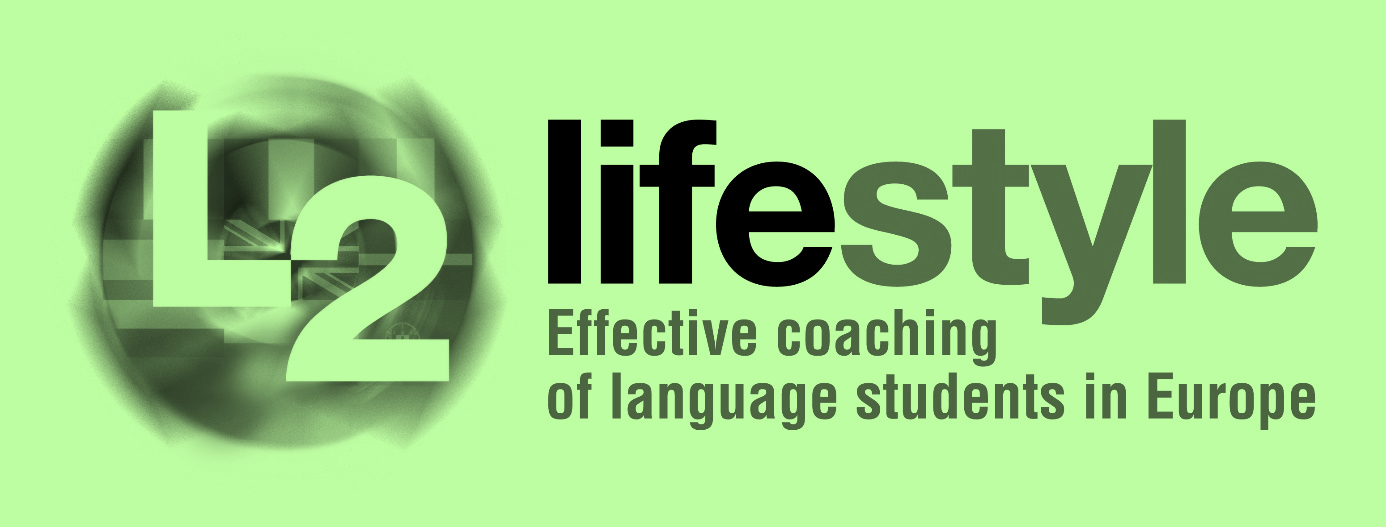 What are your students’ goals?

IN PAIRS: discuss for what your students’ goals might be.
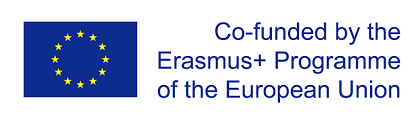 [Speaker Notes: maximum 5 minutes]
CARE – Application

Module – GOAL SETTING
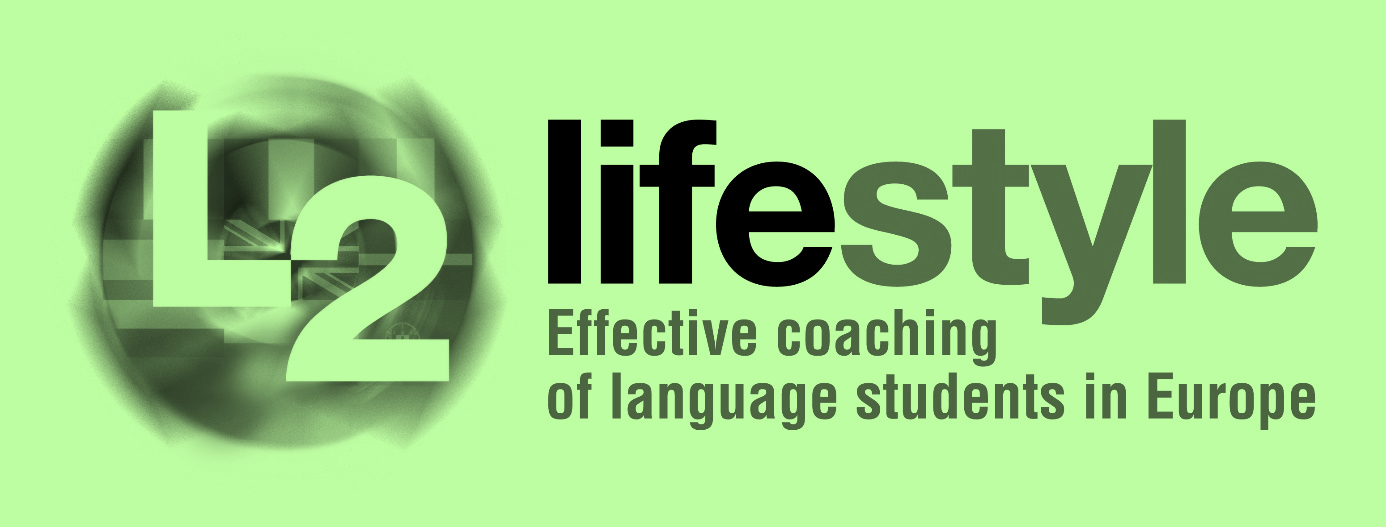 S M A R T
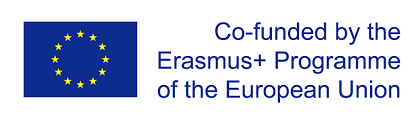 CARE – Application

Module – GOAL SETTING
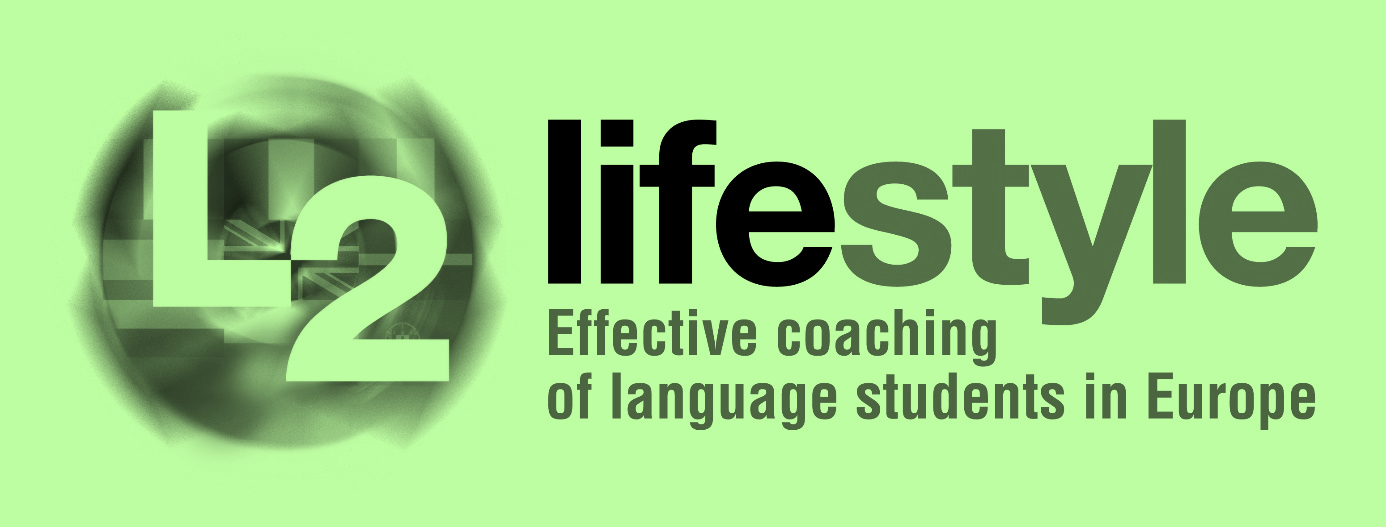 Specific / Significant
What exactly do they want to achieve? The more specific they are, the better chance they’ll have of achieving their goal.
Many students say “I want to improve my English level”  whereas they should be trying to break it down to a more specific goal such as “I want to focus on my speaking and be able to do everything on the  ‘can do’ list  for  spoken interaction by August .
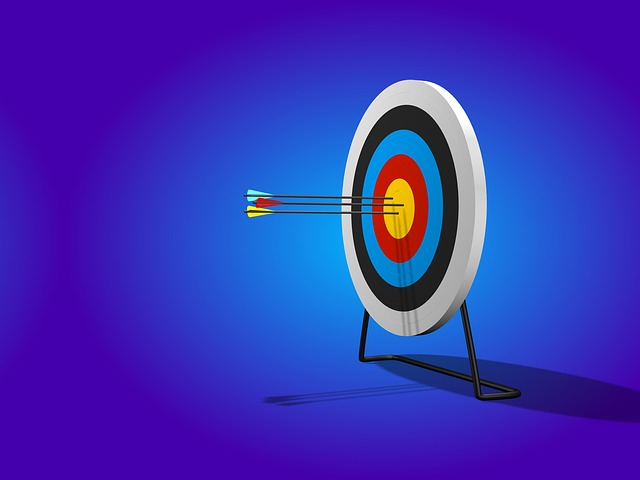 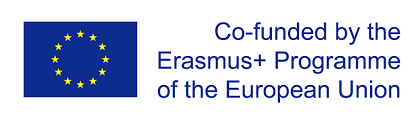 CARE – Application

Module – GOAL SETTING
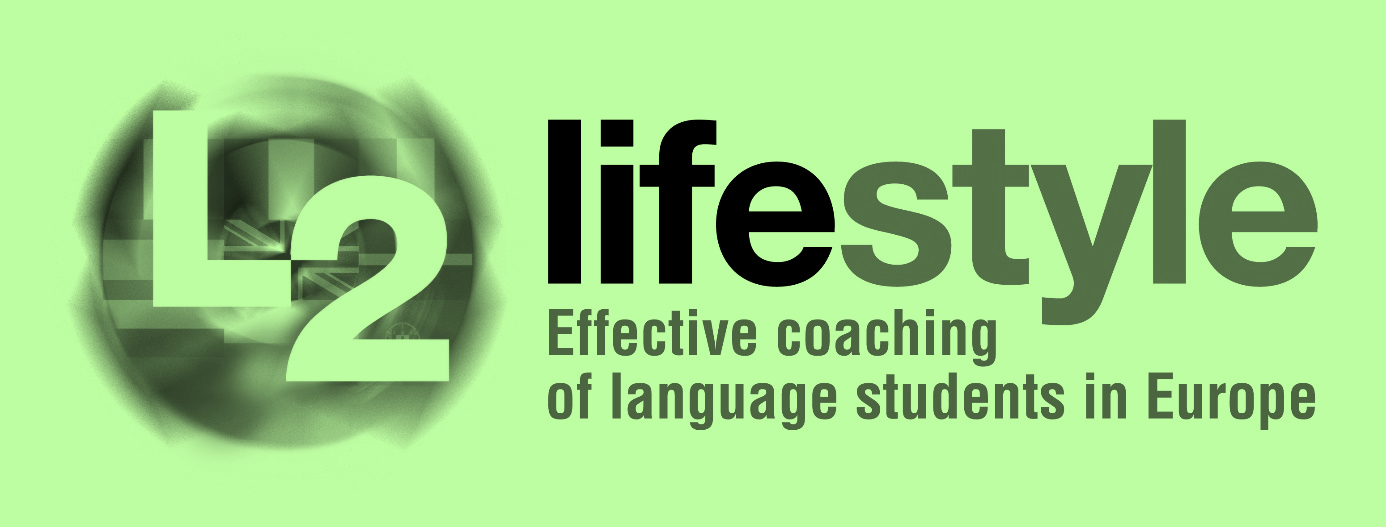 Questions students may ask themselves when setting goals and objectives are:
What exactly do I want to achieve? 
Where? – In my classes, home, etc. 
How? –Focusing in class and reviewing/practicing at home.
When? – One hour each evening
With whom? – Friends.
What are the conditions and limitations? – If I am working / going on a trip with friends, I will make that hour up during the week.
Why exactly do I want to reach this goal? What are possible alternative ways of achieving the same?To communicate more fluently with clients in work. Alternative way would be to take private lessons to focus on this goal (one goal at a time).
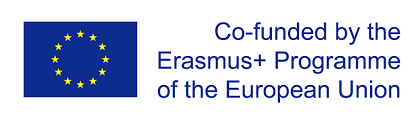 CARE – Application

Module – GOAL SETTING
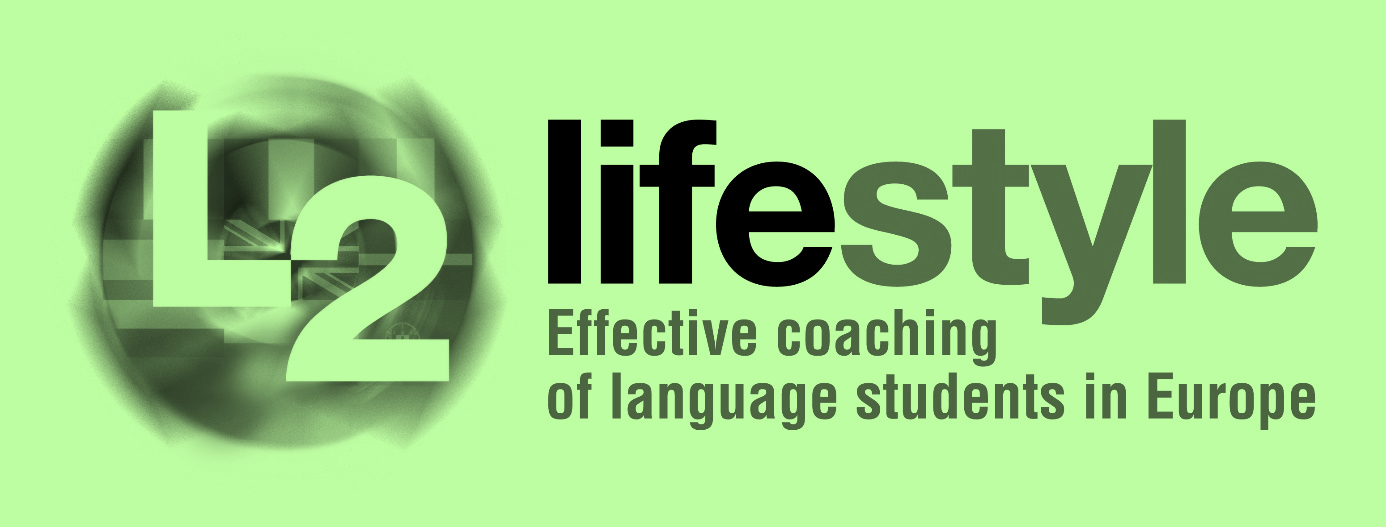 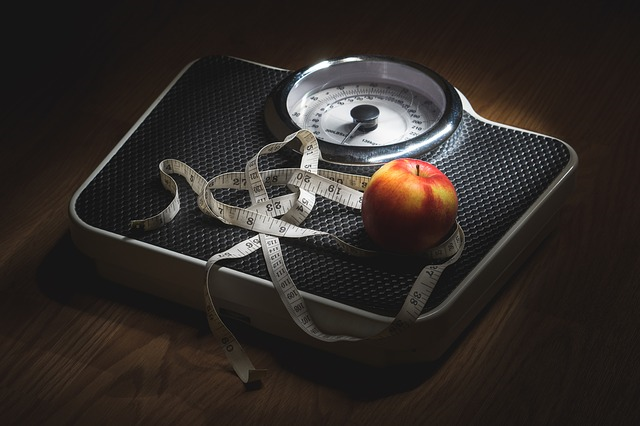 Measurable / Meaningful

They need to break it down into measurable elements so they can identify what they will see when they reach their goal.
 For example: objective results, fewer errors etc.
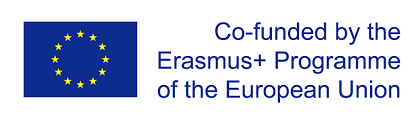 CARE – Application

Module – GOAL SETTING
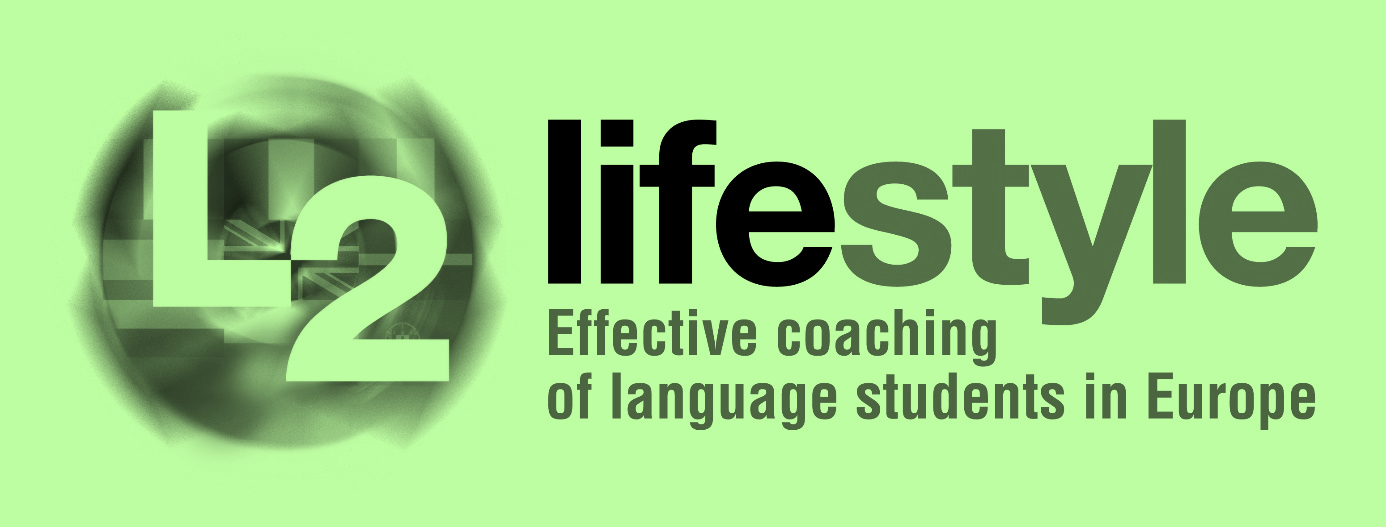 Attainable / Adjustable

Need to figure out if their goal is attainable and consider if it is really worth the effort. 
Need to consider all the factors (time, effort, cost, etc.) and measure them with their personal /professional obligations. If its attainable, then they must commit to it 100%.
If they don’t have the time, money and or commitment, it doesn’t mean they CANT achieve something they want. They just have to adjust their plan a bit and go for it!
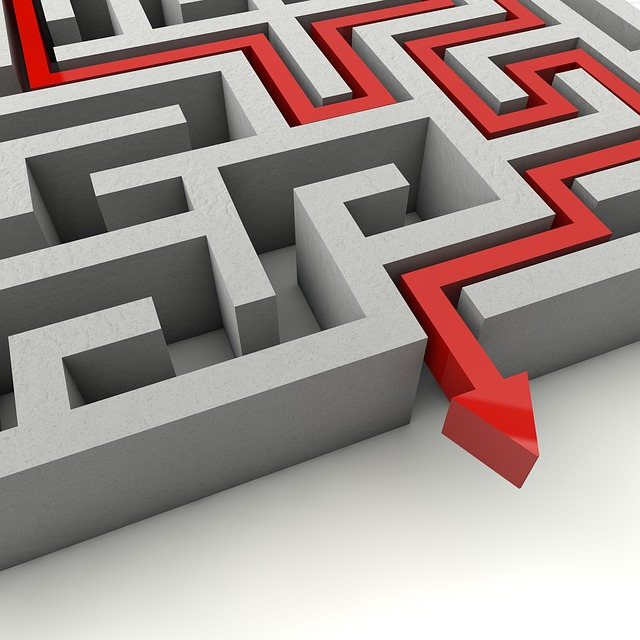 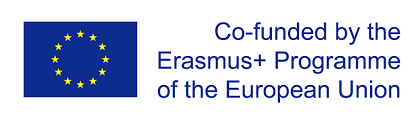 CARE – Application

Module – GOAL SETTING
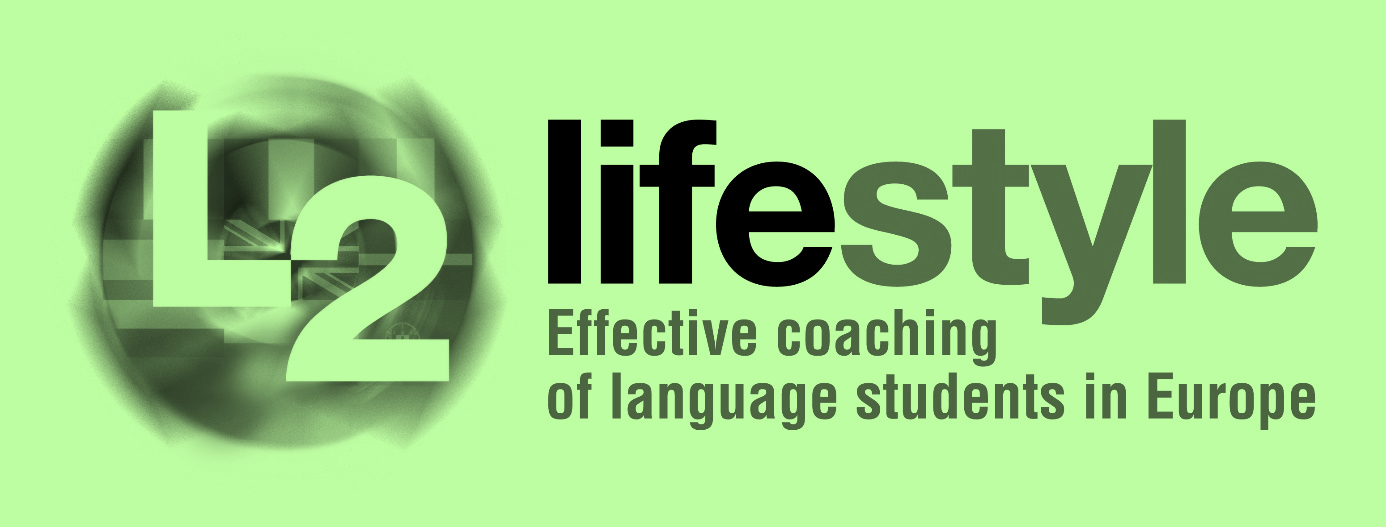 Relevant / Responsible
Is reaching their goal relevant to them? Do they actually want to reach C1 level, or do they need to? Maybe they’ll find that reaching a B2+ level would suffice in finding the job they want.   Get them to ask themselves these questions:
Why do you want to reach this goal? What is the objective behind the goal?Will this goal really achieve that?
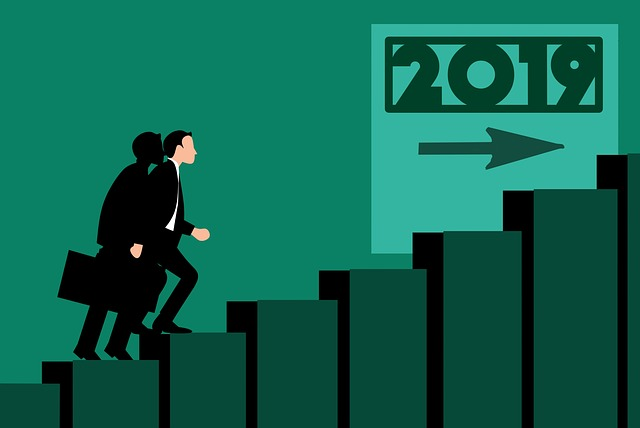 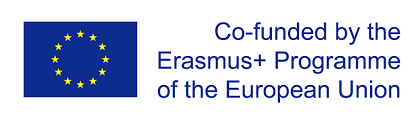 CARE – Application

Module – GOAL SETTING
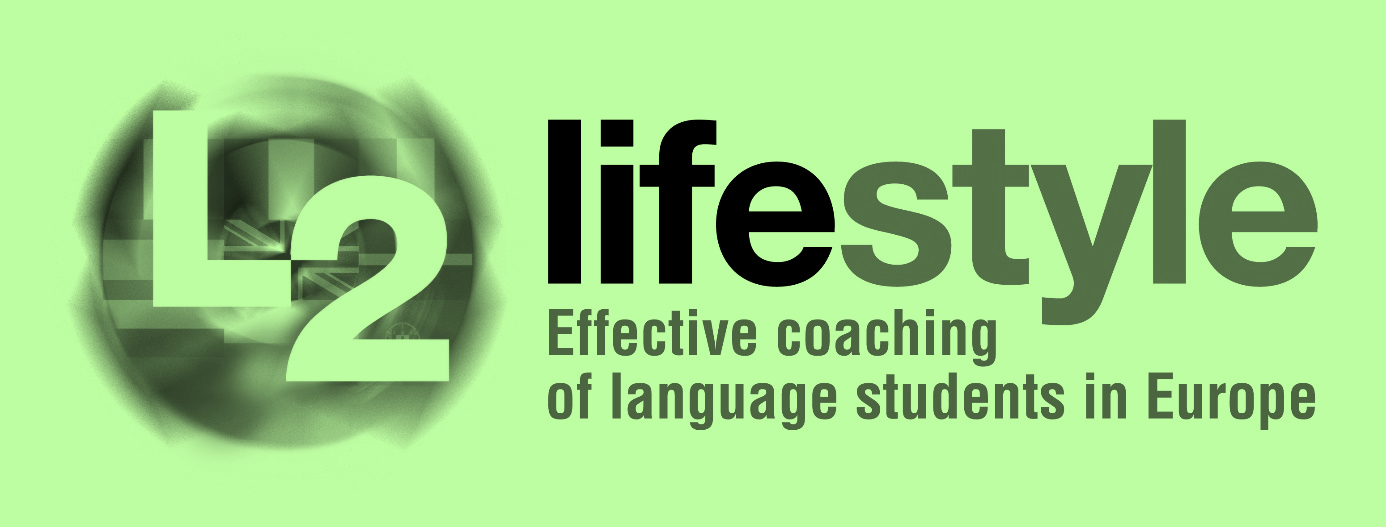 Timely
 Making “deadlines” for their goals can really motivate the students and get them in “action mode”. 
Should encourage students to:
Plan deadlines – Make sure the timeline is realistic and flexible
Commit to them
Remind them to inform the teacher of their plan
Monitor them to give them some “extra motivation”
Most importantly, make sure they are enjoying what they are doing and not being too hard on themselves, it can really lower their spirits.
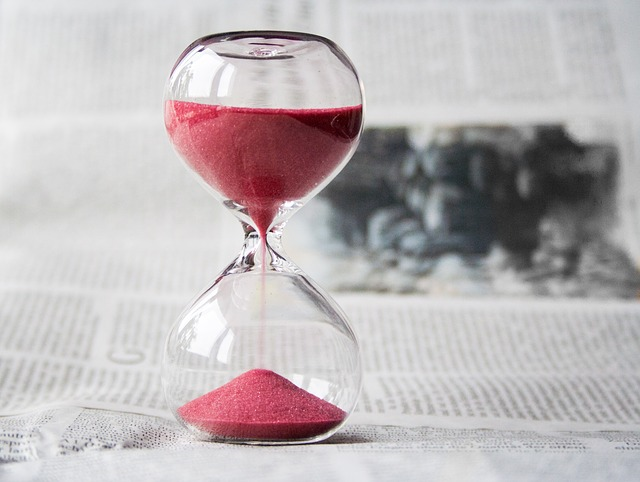 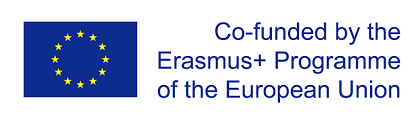 CARE – Application

Module – GOAL SETTING
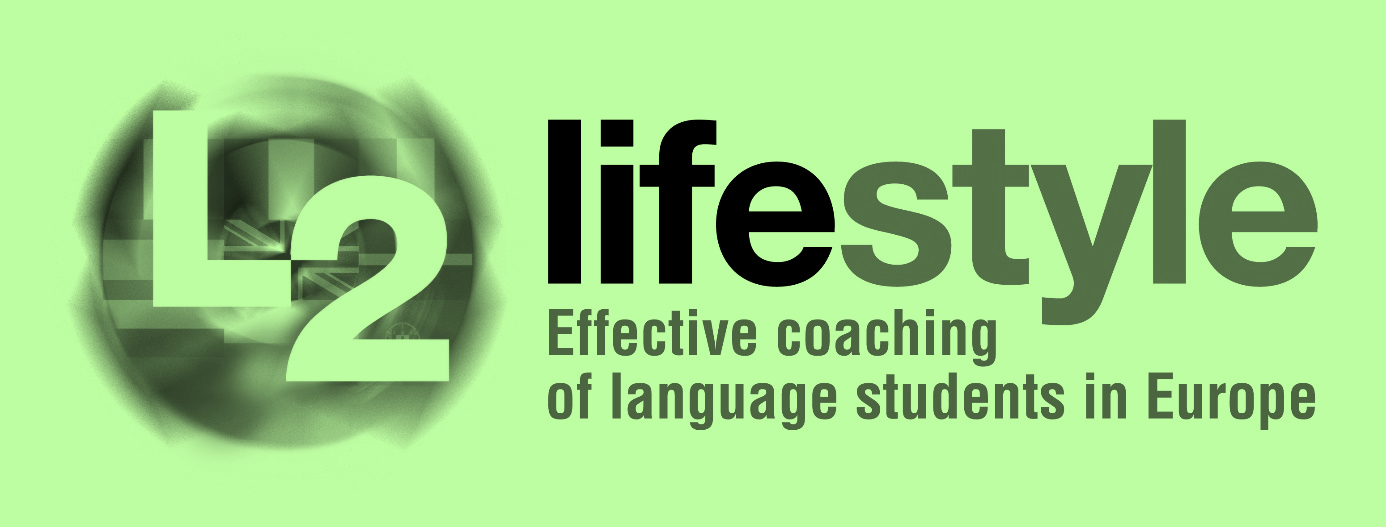 How do we set them?

State each goal as a positive statement – Express your goals positively – "Execute this technique well" is a much better goal than "Don't make this stupid mistake.“

Be precise – Set precise goals, putting in dates, times and amounts so that you can measure achievement. If you do this, you'll know exactly when you have achieved the goal, and can take complete satisfaction from having achieved it.
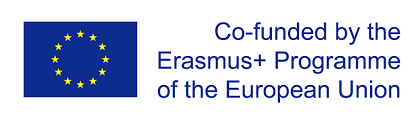 CARE – Application

Module – GOAL SETTING
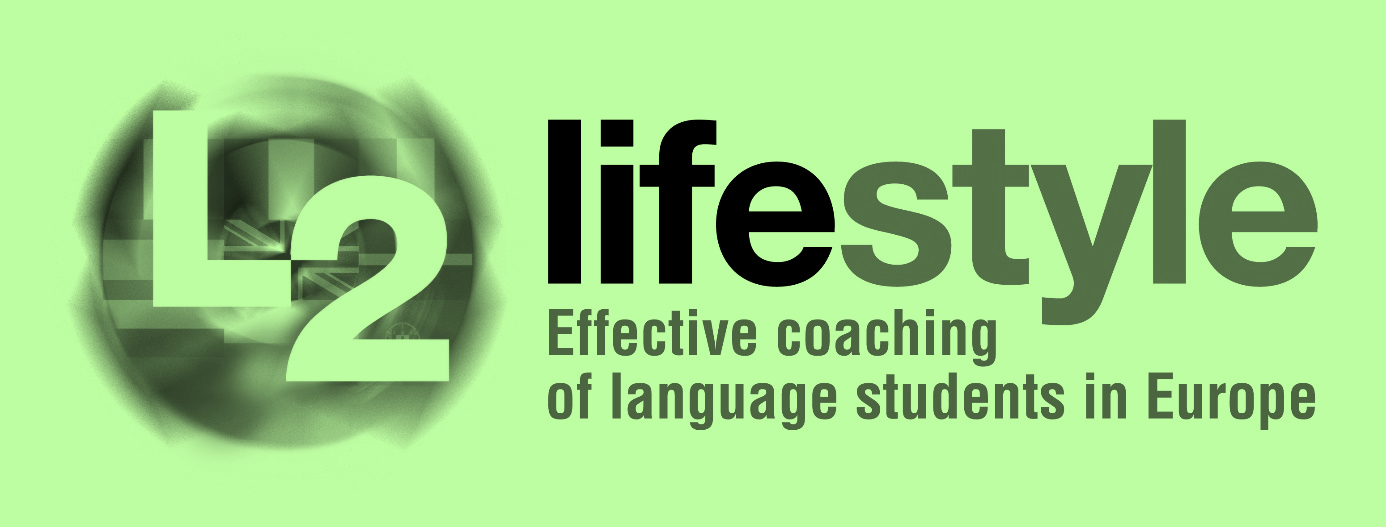 Set priorities – When you have several goals, give each a priority. This helps you to avoid feeling overwhelmed by having too many goals, and helps to direct your attention to the most important ones.

Write goals down – This makes them clear and gives them more power.
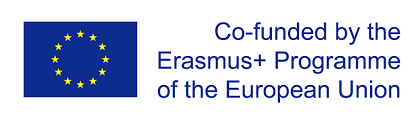 CARE – Application

Module – GOAL SETTING
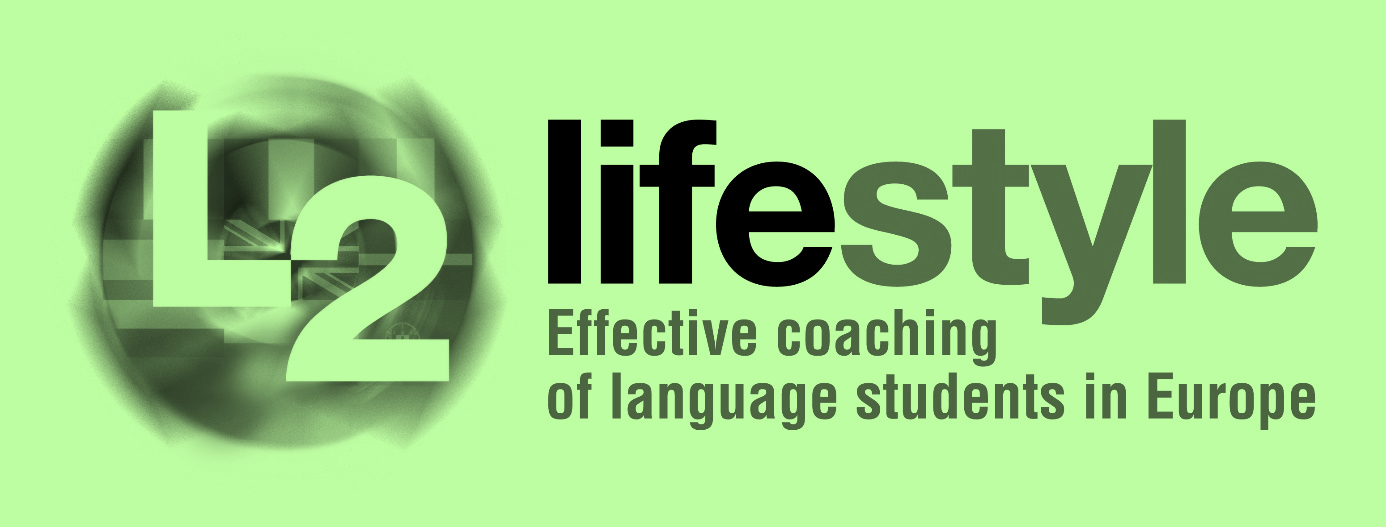 Keep operational goals small – Keep the low-level goals that you're working towards small and achievable. If a goal is too large, then it can seem that you are not making progress towards it. Keeping goals small and incremental gives more opportunities for reward.
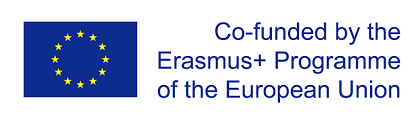 CARE – Application

Module – GOAL SETTING
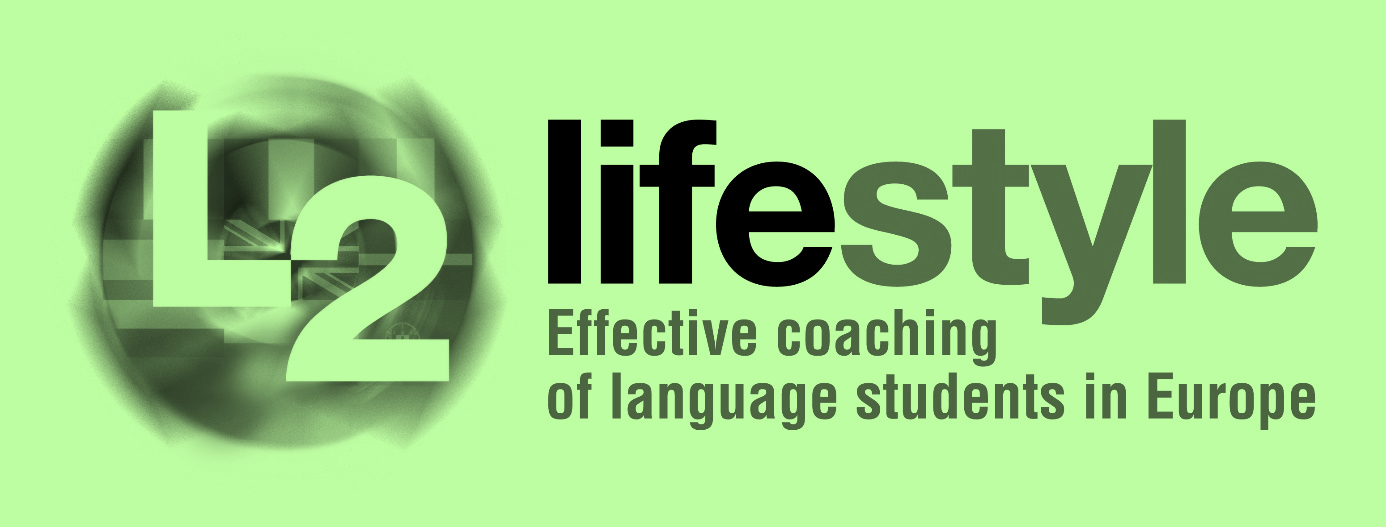 Set performance goals, not outcome goals – You should take care to set goals over which you have as much control as possible. It can be quite discouraging to fail to achieve a personal goal for reasons beyond your control!
In business, these reasons could be bad business environments or unexpected effects of government policy. In sport, they could include poor judging, bad weather, injury, or just plain bad luck.
What might be an obstacle in language learning?
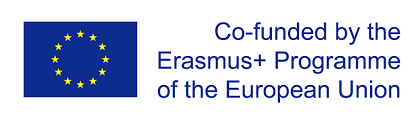 CARE – Application

Module – GOAL SETTING
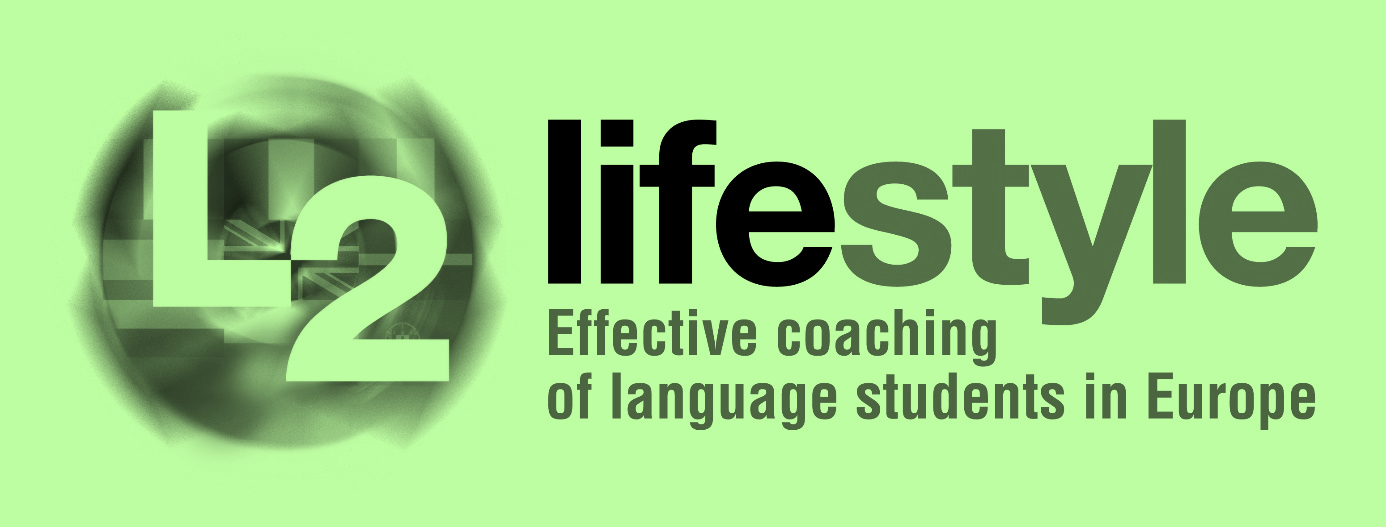 Set realistic goals – It's important to set goals that you can achieve. All sorts of people (for example, employers, parents, media, or society) can set unrealistic goals for you. They will often do this in ignorance of your own desires and ambitions.
It's also possible to set goals that are too difficult because you might not appreciate either the obstacles in the way, or understand quite how much skill you need to develop to achieve a particular level of performance.
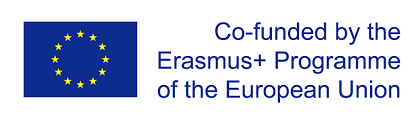 CARE – Application

Module – GOAL SETTING
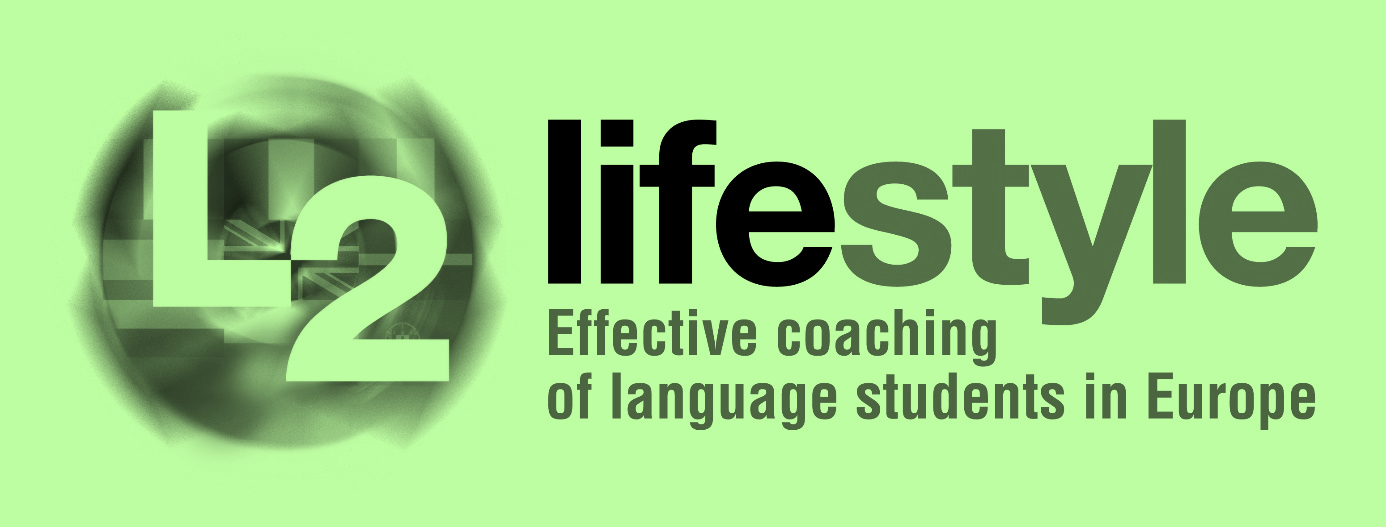 Goal setting in the classroom

Guide students into setting goals for themselves. 
Prompt the students when guiding them. 
Encourage students to come up with only one or two goals at a time. It will depend on the student and their wants and needs, without being too overwhelming.
Set specific goals that they will be able to accomplish. For example, if your student wanted to be able to read 150 words per minute by the end of two weeks, this may be an unreasonable task. You can guide them into determining how many weeks would be a reasonable goal to accomplish their task, such as six weeks.
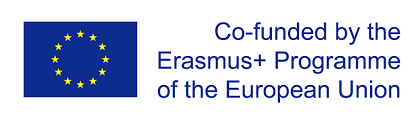 CARE – Application

Module – GOAL SETTING
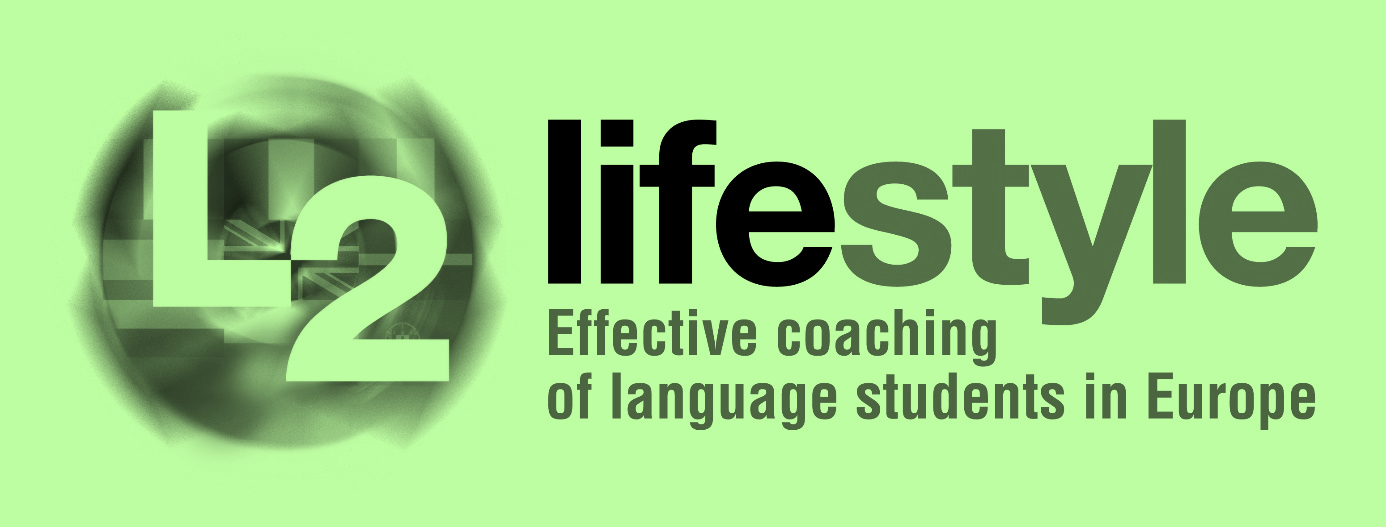 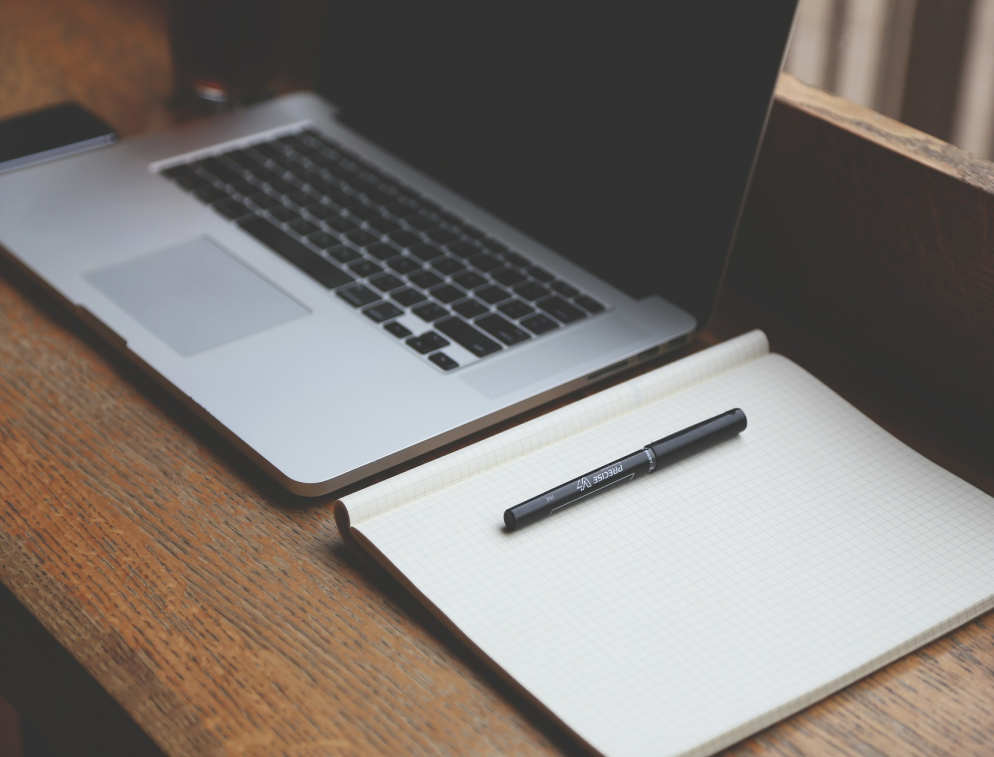 Teach Students to Create a Plan 

What can you do to achieve your goals?

What can you do at home? In school?

What strategies do think will help you?
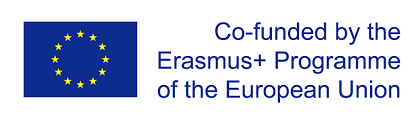 CARE – Application

Module – GOAL SETTING
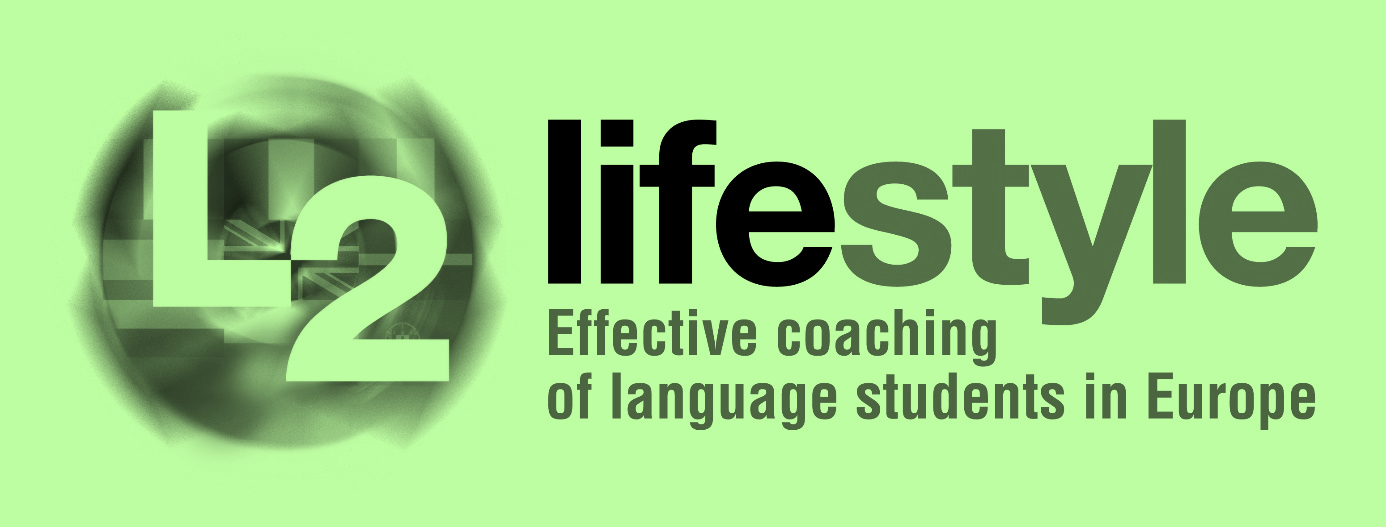 Create a Goal-Tracking System Together
Create a tracking system to help them get their goals. It might be controlled daily or weekly depending on the goal and the time. It should also be completed by the student, and only the student. It should be created together with the student and the teacher, and not all tracking systems will be the same for everyone. It might be a digital tracking system, hand-written, or paper one.
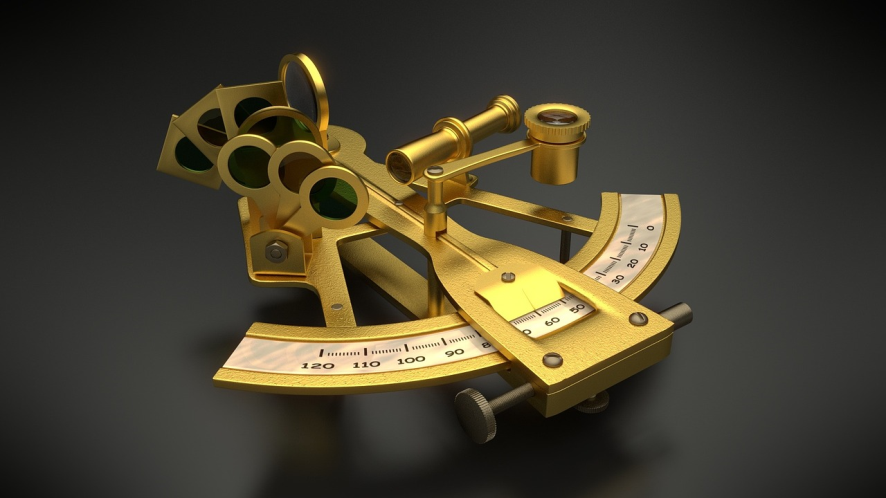 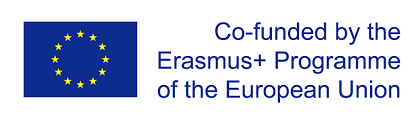 CARE – Application

Module - XXXXXXXXX
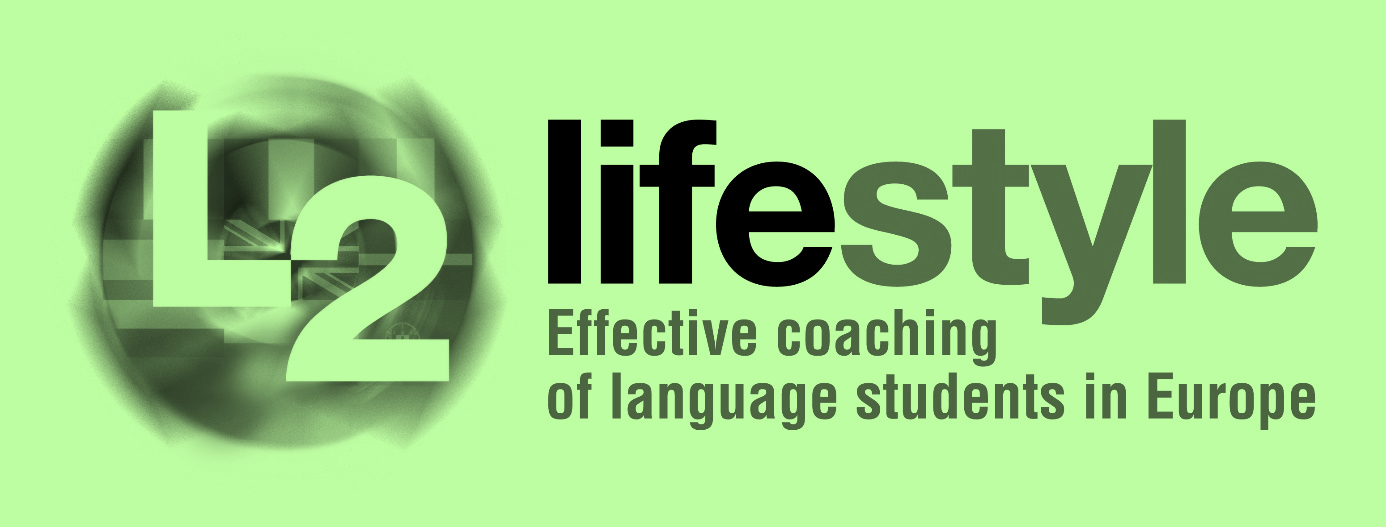 Celebrate!

If the students have met what they set out to do, it should be celebrated. 
As long as you are celebrating the success of the goal, then it doesn’t matter how you do it. – Brainstorming

Remember
You are the guide in this process not the instructor. You guide students into making their own decisions and taking ownership of their own learning. If take over, you are defeating the purpose of the process.
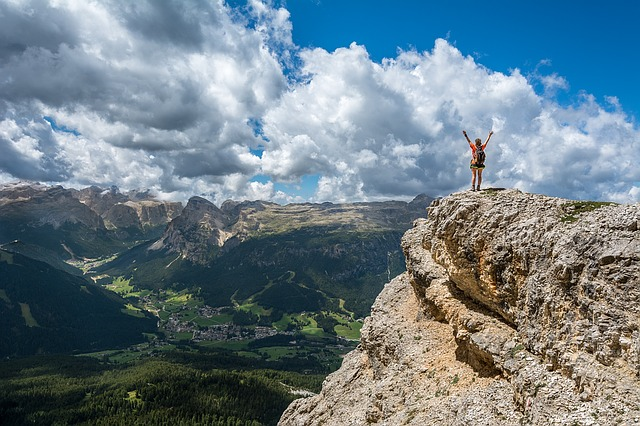 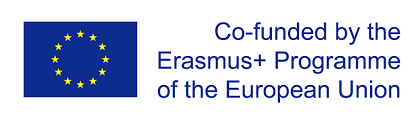 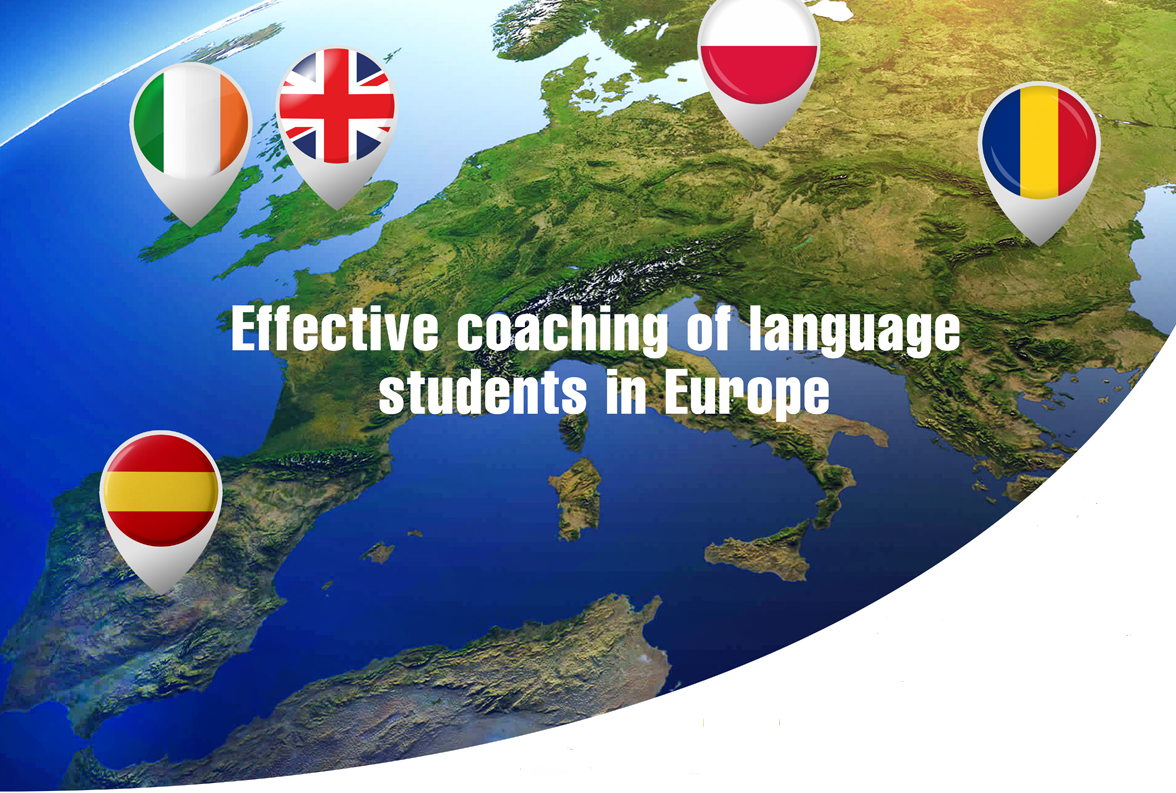 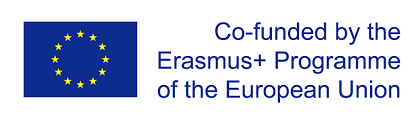 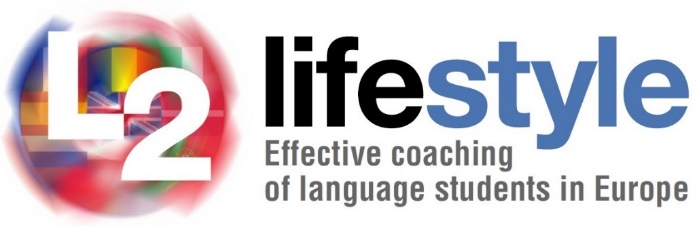 Disclaimer: The Publication has been produced with the support of the Erasmus + Programme of the European Union. The contents of this page are the sole responsibility of partners and can in no way be taken to reflect the views of the NA and the Commission.
http://www.l2lifestyle.eu/ 
https://www.facebook.com/l2lifestyle